No Masks Worn at PS36
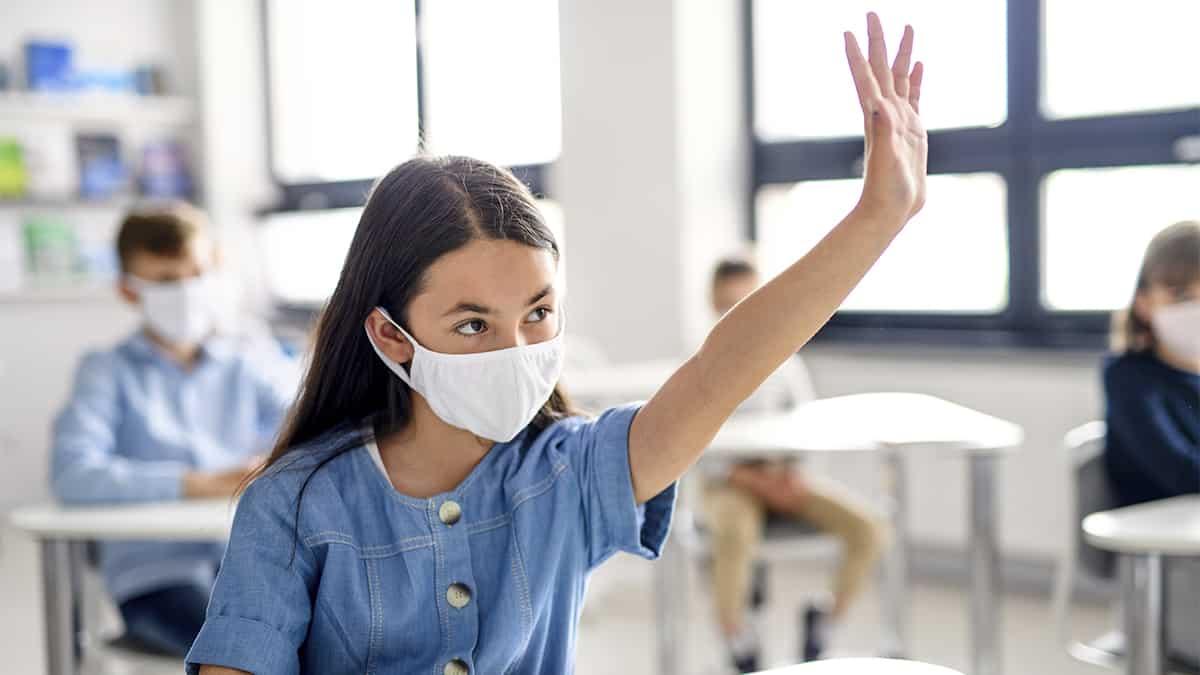 A Social Problem
Using PPA Steps 1 through 5
By Ms. Khalid
Introduction to Public Policy Analysis
Task: 
After meeting with the principal, we have decided to have a special task force to address the problem of students in the school not wearing masks, particularly when they are sick, become sick at school, and or are  or exhibiting symptoms of illness such as cough, sore throat, fever, vomiting, etc.... This task force will be called the “Student Health Intervention Response Team (SHIRT).”  The exciting news is that you will be on this taskforce.  As a member of this team, you will be responsible for completing a Public Policy Analysis (PPA) of the problem. The purpose of the PPA is to help you to better understand social problems in your school or community, so that you can participate in developing public policy solutions. Use the PPA link to learn more about the six steps of the PPA and complete activity related to each part of the process. 

  By the end of your analysis, you will:

Create a survey and or checklist to gather evidence on students not wearing masks in school. 
Write an essay or create either a Powerpoint, or video clip that addresses the problem through each stage of the process.
Learning Objectives
-Explore the topic of mask wearing as a social problem.
-Use literary and informational texts to help you think about the problem.
-Review Public Policy Analysis Steps.
- Utilize PPA steps to analyze and create policy to address the problem.
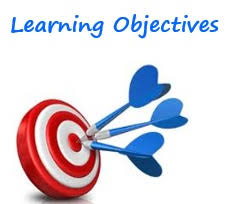 Mask Wearing Texts
Lucy’s Mask By Lisa Sirkis Thompson
Why Do Kids Have to Wear a Masks?
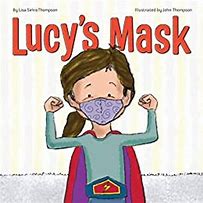 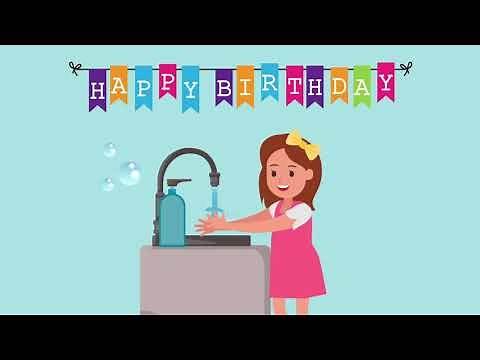 Lucy’s Mask is a fictional story about the topic, While Why Do Kids Have to Wear Masks? is an informational video on the topic.  Both selections will help you begin to think about a significant social problem and provide some clues as to why the problem exist.  
Epic Books
Introduction
We will look at the the two texts in the last slide to examine a common social problem. You can use the links below to view questions and get started thinking about the topic of mask wearing.



Mask Wearing in School PPA Guiding Questions
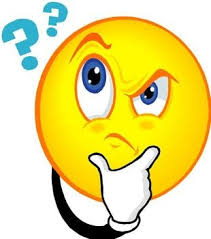 Public Policy Analyst (PPA) Steps
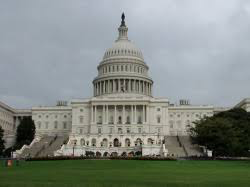 What is the problem? (Identify Problem)
Where is the evidence? (Gather Evidence)
What are the causes?  (Identify Causes)
What is the existing policy? (Evaluate Policy)
What policies can you create to correct the problem? (Develop Solutions)
Tasks 1 & 2: Gathering Evidence About Masking
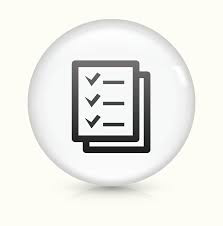 Task 1: One way you can gather evidence on the problem is to conduct an internet search.  Record the information you find from the results and the website where you found them on the following worksheet. Be sure to include any statistics you find about the topic.
Task 2: Create a survey to collect data about who wears or does not wear masks in your class and why. You can use SurveyMonkey to create a survey or write one on paper by hand.
Task 3: Why do people wear masks? Identify the Causes
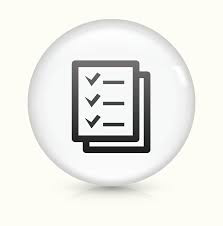 -Read the Articles Below:
Benefits of Mask Wearing in School Mayoclinic.org
Mandatory Masking in School Is a Bad Idea University of Southern California
-Identify at least 3-5 causes of the cheating in the Causes For Mask Wearing in School Activity Link
Write or construct an essay that explains the reasons why people cheat.
Task 4: What Policies Are In Place for Mask Wearing In School?
Read the Articles Below on Mask Wearing and on Current Policies:
Do masks really harm kids? Here’s What the Science Says National Geographic
Universal Data Shows Masking in Schools Work Time Magazine University of Southern California
NYC Schools Current Policy on Masks schools.nyc.gov
Task 5: What Policies could you create to correct the Problem?
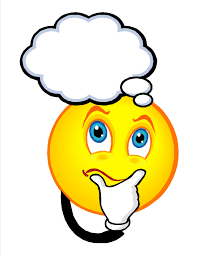 Mask Wearing PPA Assessment
Click on the link below to complete the Mask Wearing PPA assessment:
PPA Mask Wearing
 Assessment Link
Learning Standards
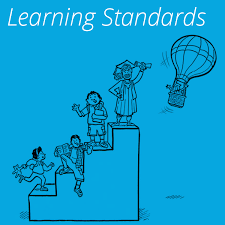 Key Ideas and Details:
CCSS.ELA-LITERACY.RL.5.1
Quote accurately from a text when explaining what the text says explicitly and when drawing inferences from the text.
CCSS.ELA-LITERACY.RL.5.2
Determine a theme of a story, drama, or poem from details in the text, including how characters in a story or drama respond to challenges or how the speaker in a poem reflects upon a topic; summarize the text.
CCSS.ELA-LITERACY.RL.5.3
Compare and contrast two or more characters, settings, or events in a story or drama, drawing on specific details in the text (e.g., how characters interact).
Text Types and Purposes:
CCSS.ELA-LITERACY.W.5.1
Write opinion pieces on topics or texts, supporting a point of view with reasons and information.
CCSS.ELA-LITERACY.W.5.1.A
Introduce a topic or text clearly, state an opinion, and create an organizational structure in which ideas are logically grouped to support the writer's purpose.
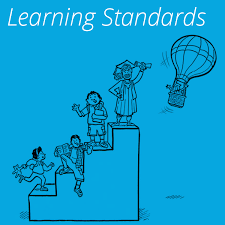 Learning Standards
CCSS.ELA-LITERACY.W.5.1.B
Provide logically ordered reasons that are supported by facts and details.
CCSS.ELA-LITERACY.W.5.1.C
Link opinion and reasons using words, phrases, and clauses (e.g., consequently, specifically).
CCSS.ELA-LITERACY.W.5.1.D
Provide a concluding statement or section related to the opinion presented.
CSS.ELA-LITERACY.W.5.2
Write informative/explanatory texts to examine a topic and convey ideas and information clearly.
CCSS.ELA-LITERACY.W.5.2.A
Introduce a topic clearly, provide a general observation and focus, and group related information logically; include formatting (e.g., headings), illustrations, and multimedia when useful to aiding comprehension.
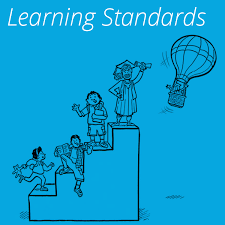 Learning Standards
CCCSS.ELA-LITERACY.W.5.2.B
Develop the topic with facts, definitions, concrete details, quotations, or other information and examples related to the topic.
CCSS.ELA-LITERACY.W.5.2.C
Link ideas within and across categories of information using words, phrases, and clauses (e.g., in contrast, especially).
CCSS.ELA-LITERACY.W.5.2.D
Use precise language and domain-specific vocabulary to inform about or explain the topic.
CCSS.ELA-LITERACY.W.5.2.E
Provide a concluding statement or section related to the information or explanation presented.